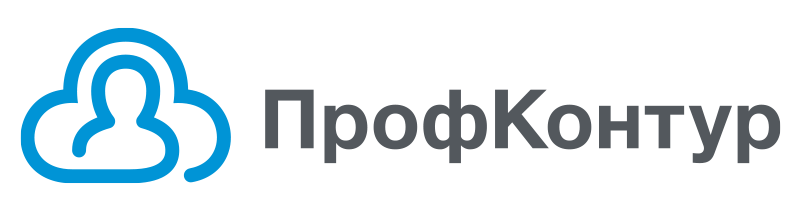 Облачный сервис для удобного и быстрого тестирования учащихся в  образовательных учреждениях



Генеральный директор: Худяков Иван Николаевич
Ведущий методист: Бузова Марина Викторовна
Худяков Иван Николаевич – руководитель
	Высшее техническое образование, эксперт общественного совета Министерства образования, эксперт совета по науке и инновациям при главе респ. Бурятия. Проходил обучение в рамках повышения квалификации МАСС (г. Москва), Открытый мир (г. Вашингтон). Генеральный директор компаний «Байкалсофт», «Профконтур». Общее развитие и управление, создание платных сервисов.

Бузова Марина Викторовна - ведущий методист
	Высшее образование в области управления персоналом, педагогики и психологии, проходила обучение в рамках программ повышения квалификации ФИРО «Профессиональная ориентация и профессиональное самоопределение в современной России: задачи, содержание, технологии» (г. Москва) и др. программам повышения квалификации. Опыт методической и консультативной работы в области профориентации и психодиагностики более 7 лет. Автор методик тестирования.
Партнеры
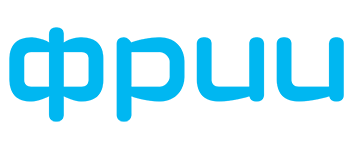 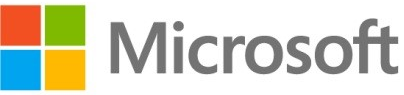 Майкрософт
Техническая поддержка и масштабируемая
Инфраструктура
Фонд Развития Интернет Инициатив
Экспертиза и финансовая поддержка
Резапкина Галина Владимировна 
Научный сотрудник «Федерального института развития образования»
Научное консультирование и авторские методики, которые прошли проверку в рамках нацпроекта «Образование».
Министерство спорта 
и молодежной политики 
Республики Бурятия  
Поддержка в программах профориентации 
молодежи в Республике Бурятия.
.
www.profkontur.com
История
2013 год – создание сервиса www.kontur-test.ru 
Диагностический сервис помогает молодым людям в возрасте от 18 до 30 лет выявить предпринимательские склонности и получить гос. поддержку на открытие бизнеса

2015 год – создание сервиса www.profkontur.com  
Цель создания - диагностический сервис помогает образовательным учреждениям удобно и быстро проводить тестирование учащихся. 
Ключевые компетенции: профориентация, наркотестирование и психодиагностика

2016 год – запуск проекта www.profkontur.com 
Проведено масштабное профориентационное тестирование на он-лайн   
 сервисе www.profkontur.com  в Республике Бурятия Срок реализации 2,5 мес.
 Территориальный охват проекта : 23 района Республики Бурятия, 375 школ      Протестировано учащихся 8-11 классов 18900 чел.
Проблема
82% школьников 8-11 классы не определились с выбором профессии и соответственно с выбором учебного заведения

74% родителей обсуждают профессии с детьми и им не хватает аргументов для решения куда дальше поступать, учиться 9 или 11 классов, какие экзамены сдавать, на какие профориентационные мероприятия идти  и т.д.

74% школ не имеют программных продуктов для диагностики профессионального самоопределения учащихся;
Решение
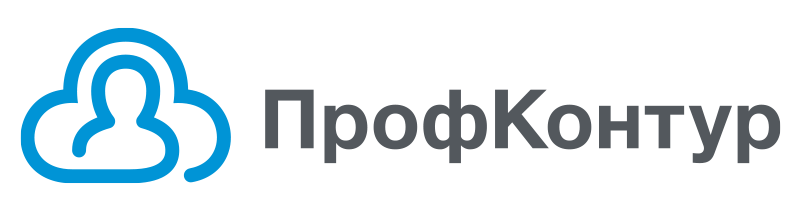 Мы разработали облачный сервис для удобного и быстрого тестирования учащихся в образовательных учреждениях 

Профконтур помогает решать вопросы диагностики учащихся согласно стандартам ФГОС, требования ФЗ № 120 и приказа Минобразования № 568 

За счет использования интернет технологий, сервис ПрофКонтур объединяет педагогов,  подростков и их родителей
Учащийся и его родитель, психолог получает :
персональный отчет на e-mail, предложение ВУЗов/СУЗов
Классный руководитель/психолог:
сводный отчет по классу
Администрация школы:
сводный отчет по школе
Региональные министерства и ведомства
сводную статистику диагностики
Учащийся проходит тестирование
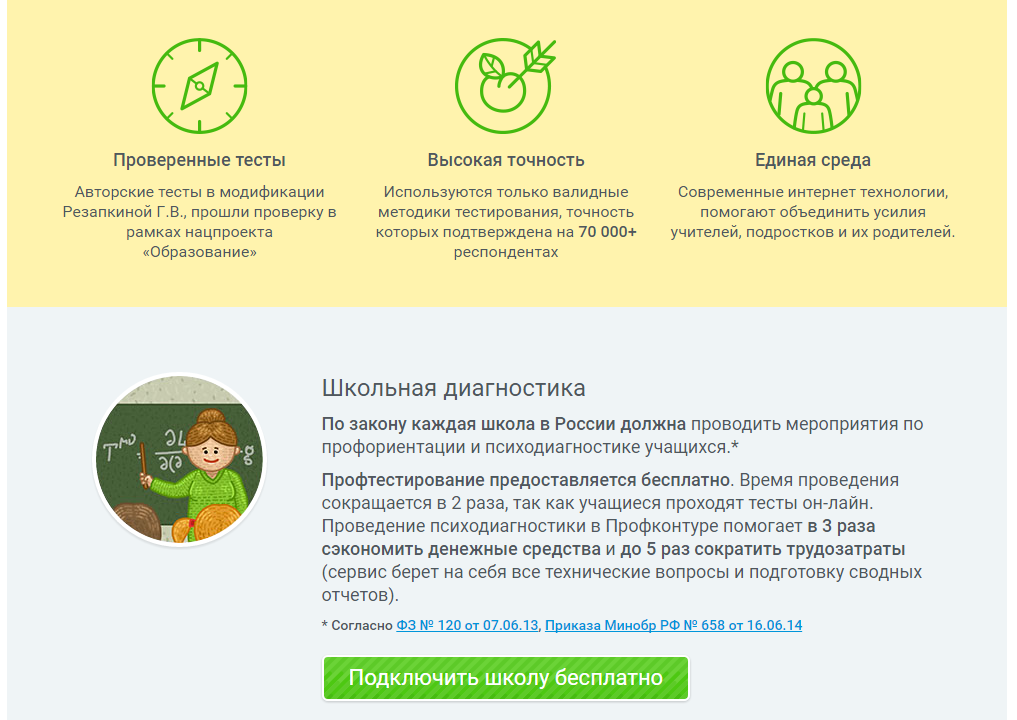 Задавайте вопросы!
Худяков Иван Николаевич
г. Москва
+7(977) 848-50-20
msc@profkontur.com 


Бузова Марина Викторовна
г. Улан-Удэ
+7 (924) 658-27-15
+7 (3012) 50-24-50 
metodist@profkontur.com
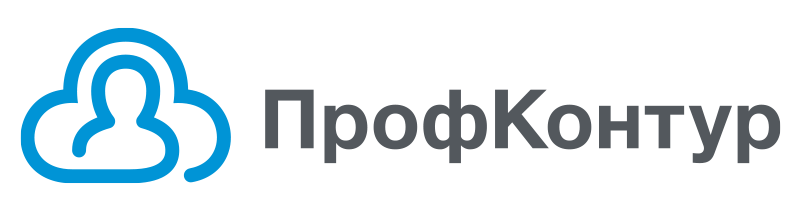